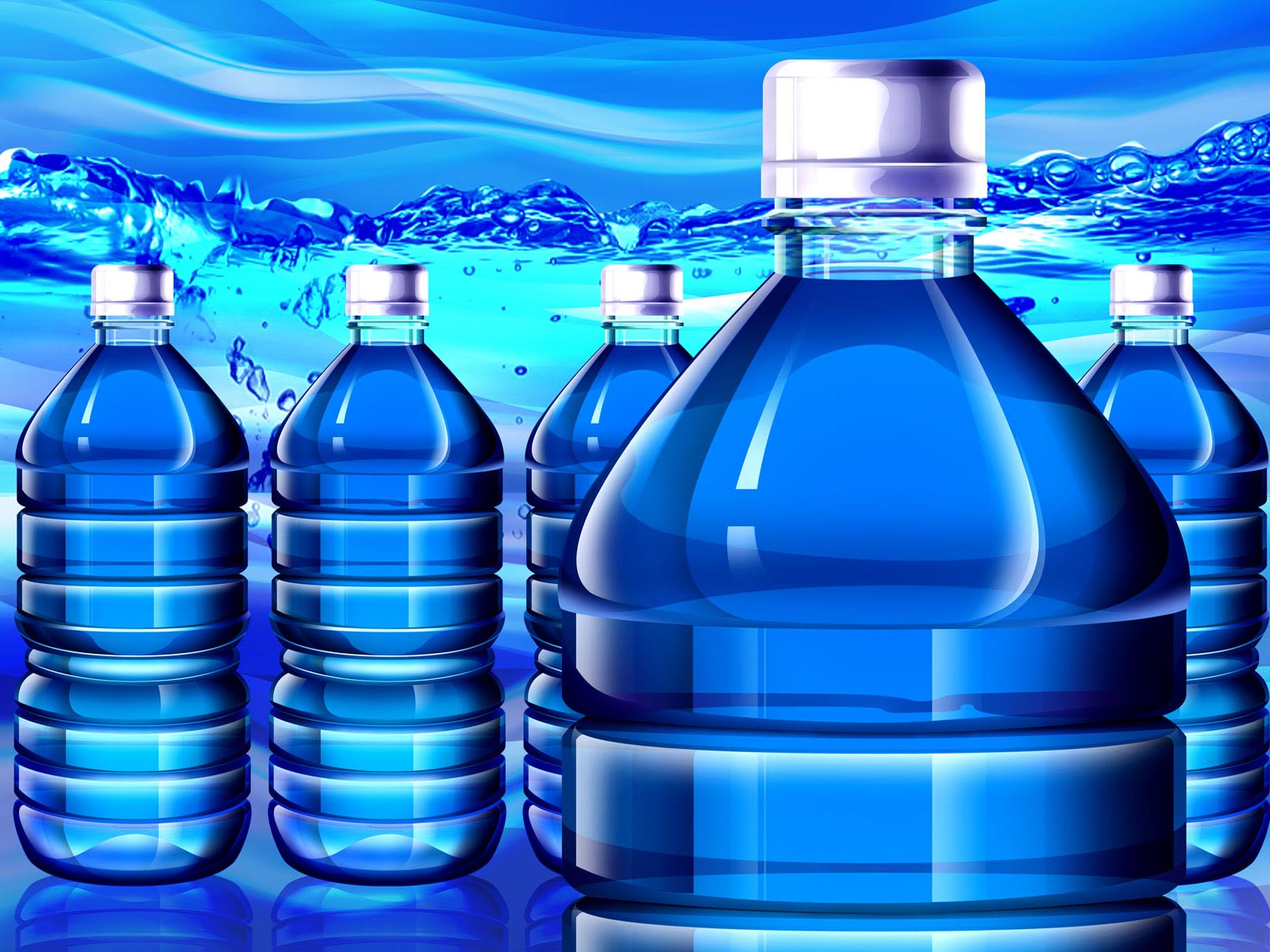 Bottled Water and the Envrionment
Bottled 
Water 
and the
Environment
[Speaker Notes: History, production, impacts; become informed consumer; what’s in water, how it’s produced, where it goes, how its regulated]
Donald Trump on Toilets**From Trevor Noah “The Daily Show”
The toilet that wouldn’t Flush
The dishwasher that wouldn’t wash
Topics Covered:
Bottled Water Benefits
Health Impacts
Environmental Impacts
Economic Impacts
Recent Backlash
Rethink
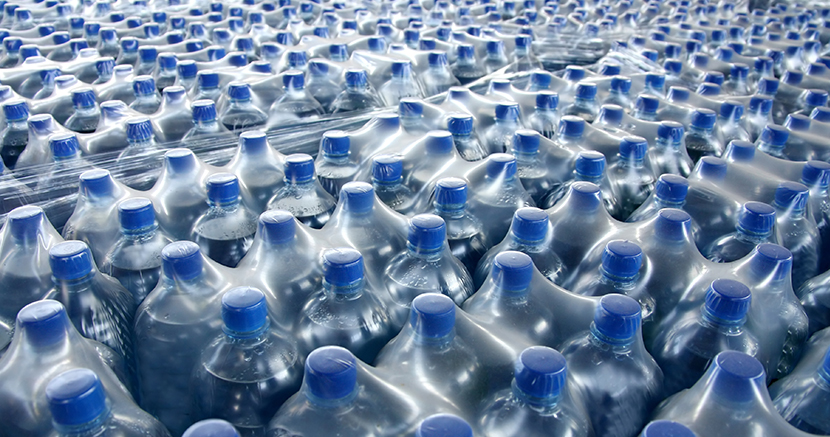 Bottled Water Benefits
http://www.foodandwaterwatch.org/sites/default/files/web_830x437_media-bottledwaterformiles1.jpg
Bottled water benefits
Disaster relief
Contaminated public/private water supply
Healthier than soda!
No access to any other supply
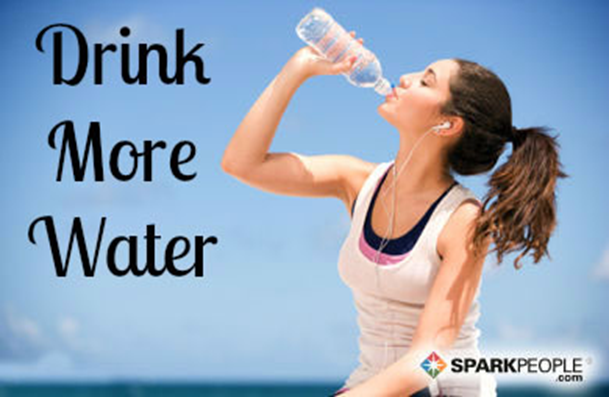 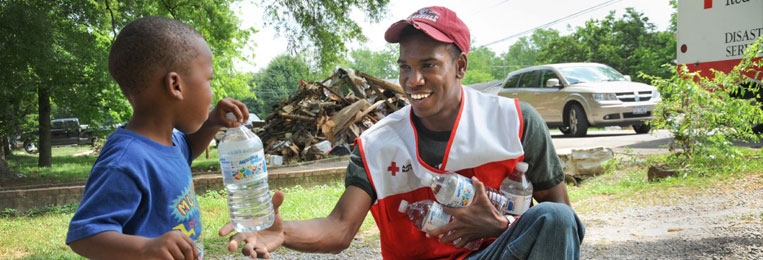 http://www.redcross.org/news/article/Red-Cross-Shelters-and-Provides-Assistance-to-Storm-Victims
[Speaker Notes: Easy delivery!
Story about Minnesota]
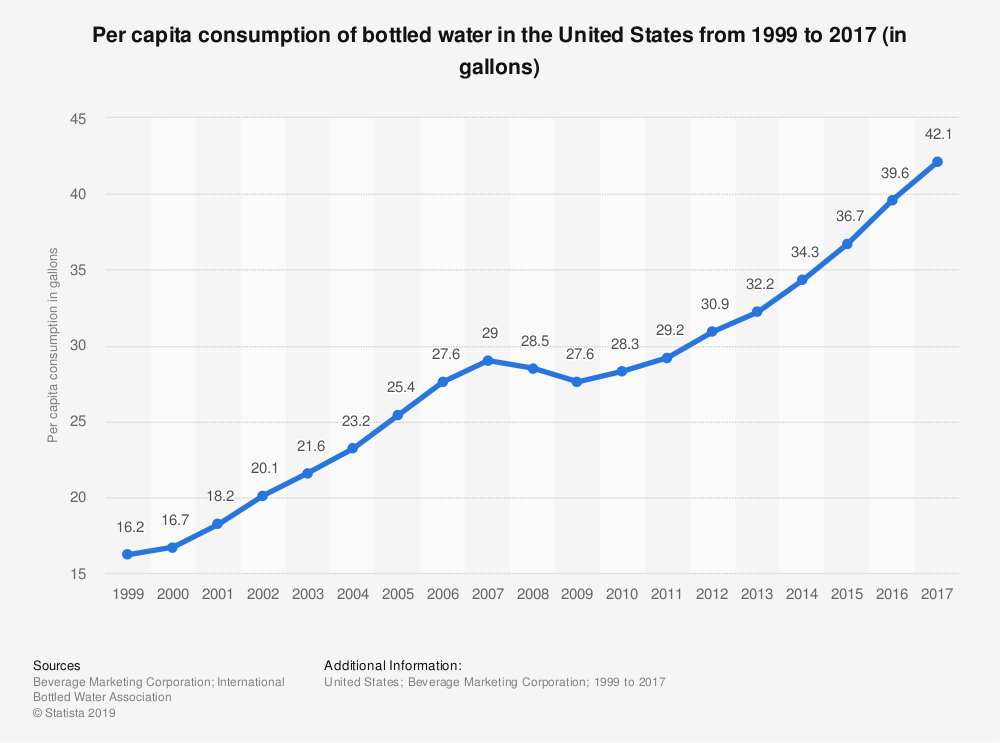 Why do we drink so much bottled water?
Water is bottled and traded globally 
1970s - 300 million gallons 
2018 - 100 billion gallons (US 13.5 billion gallons)

Companies are good at selling it
How? 
Seduce us—Cool, healthy, fit people drink it
Scare us—Tap water is not safe.
Mislead us—Tap Water is inferior in every way
 MANUFACTURED DEMAND
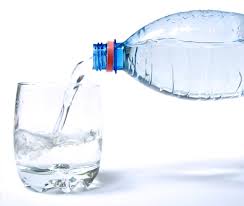 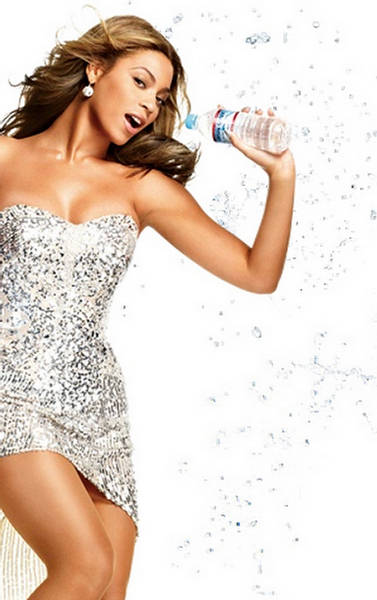 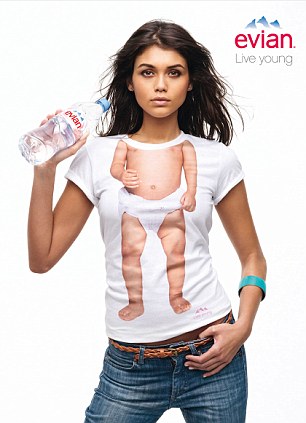 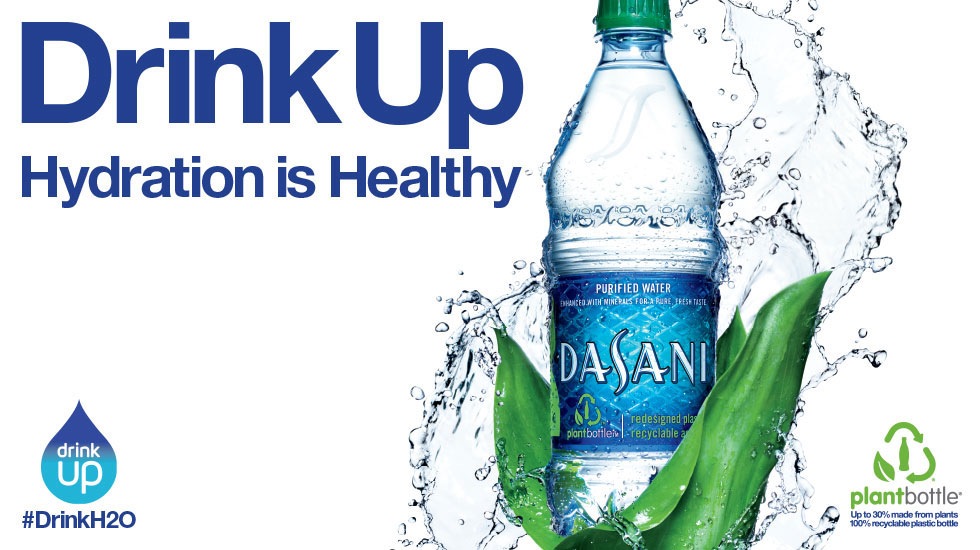 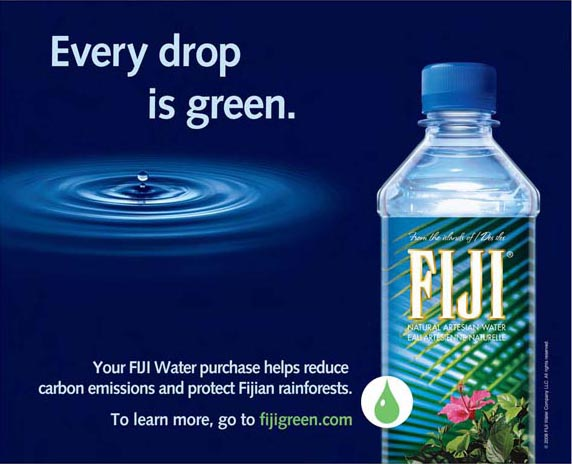 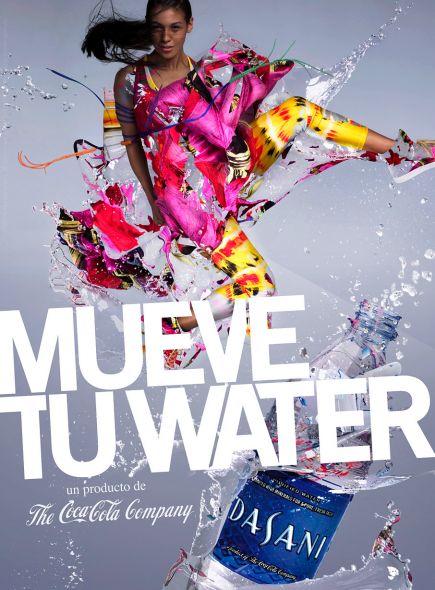 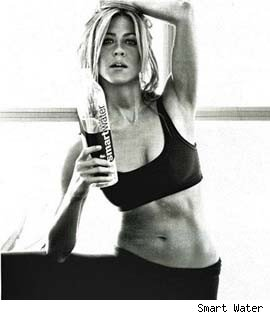 [Speaker Notes: All the money that goes into advertisement goes into the cost of the water!]
Who drinks bottled water?
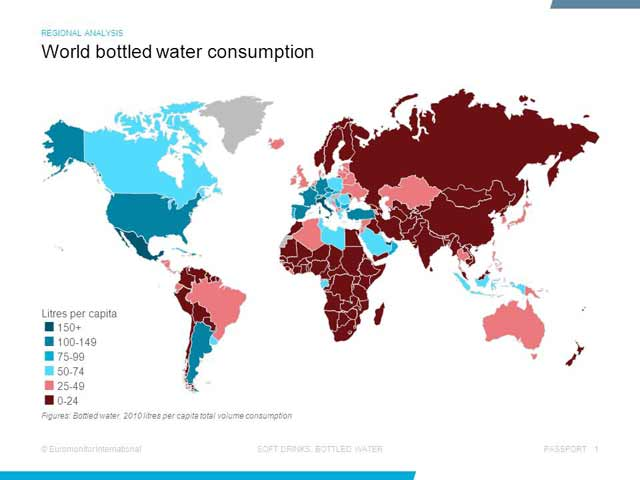 3
World Total Volume Consumption of Bottled Water
http://www.euromonitor.com/bottled-water-in-2011-building-on-a-rebound-in-growth/report
[Speaker Notes: While a large portion of the world desperately seek clean drinking water, the US and other developed countries spend billions on bottled water when perfectly clean water is readily available. 

Flip back and forth bw two maps; look who needs water the most, and look who’s drinking the bottled water]
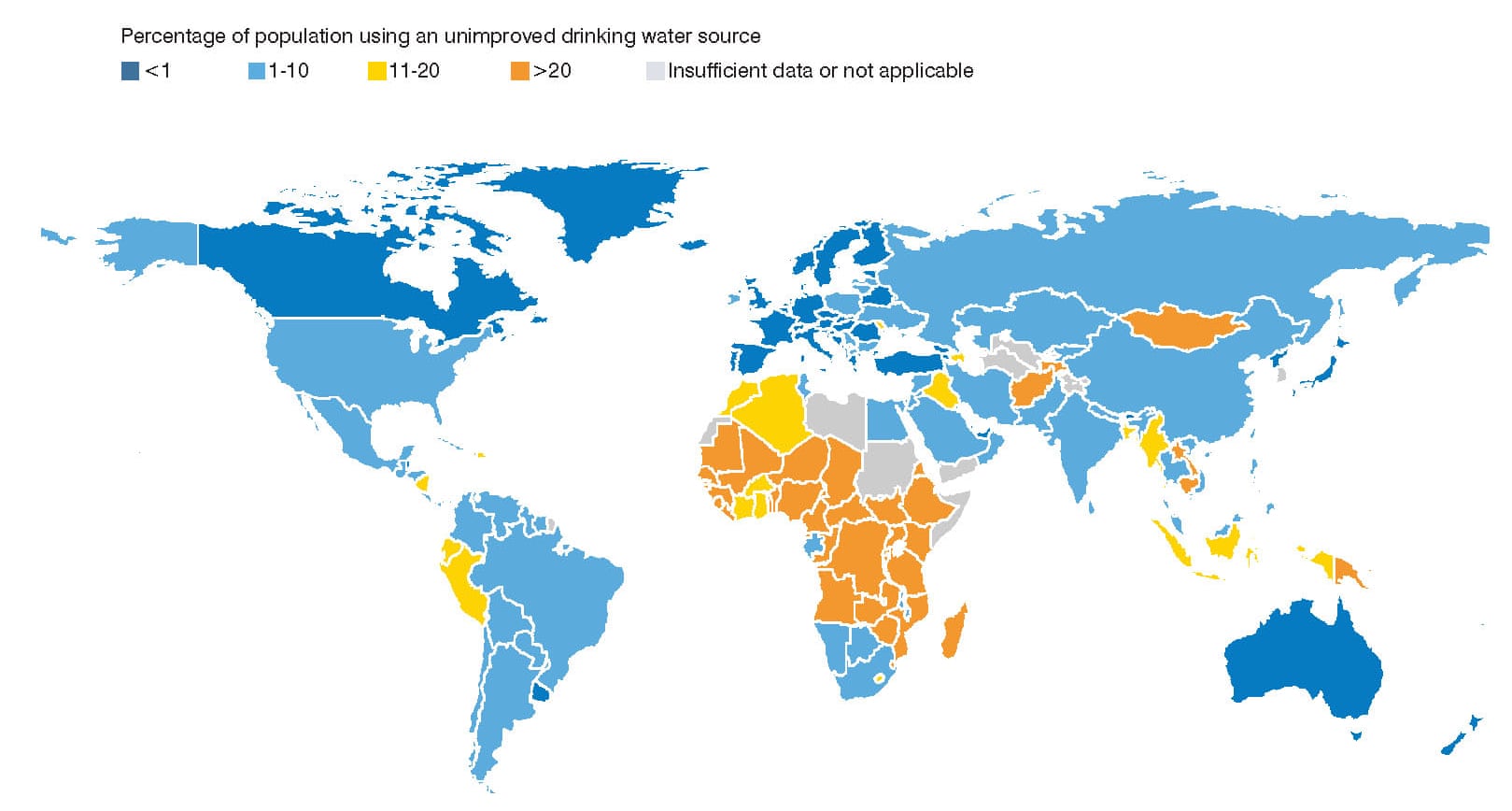 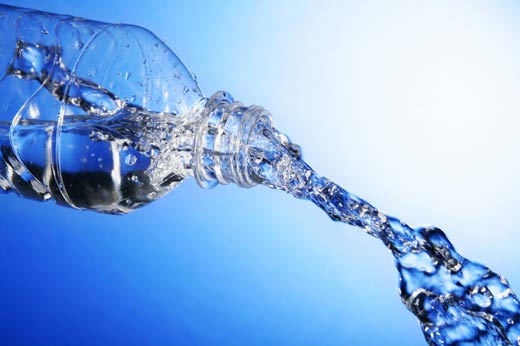 Health IMpacts
http://media.readersdigest.com.au/dynamic
Regulations:
Tap Water: Regulated by the Environmental Protection Agency under the Safe Drinking Water Act
Bottled Water: Regulated as a “food” by the Food and Drug Administration
Detailed quarterly consumer reports (water source, contaminant test violations) 
Microbial tests several times per day
Tests for over 100 contaminants as required by the SDWA
No reports to consumers are required

Microbial tests once per week

Tests for only ¼ of the  contaminants listed by SDWA
[Speaker Notes: Check stats

Different agencies – bottled water regulated as a food, tap water is actually regulated as water by the Safe Drinking Water Act]
FDA only tests 
for ¼ of these 
contaminants
Corvallis Water & SDWA
[Speaker Notes: Look up water report wherever you move!

FDA only tests for one quarter of these contaminants. It’s hard to see, but basically you’ve got your bacterial contaminants, household chemicals, agricultural chemicals, as well as inorganic chemicals like arsenic and other poisons.]
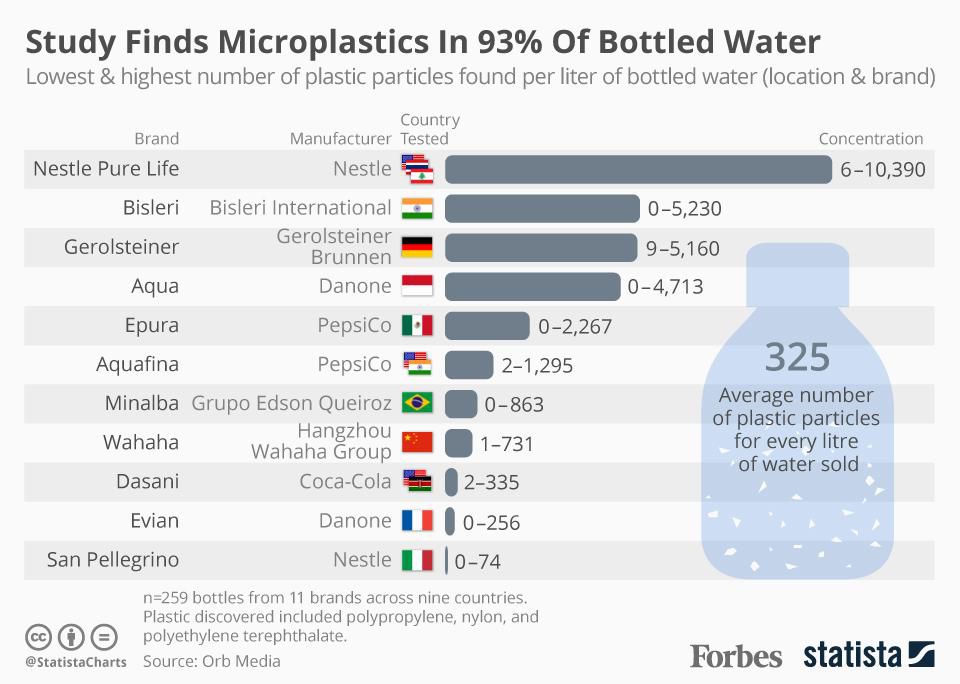 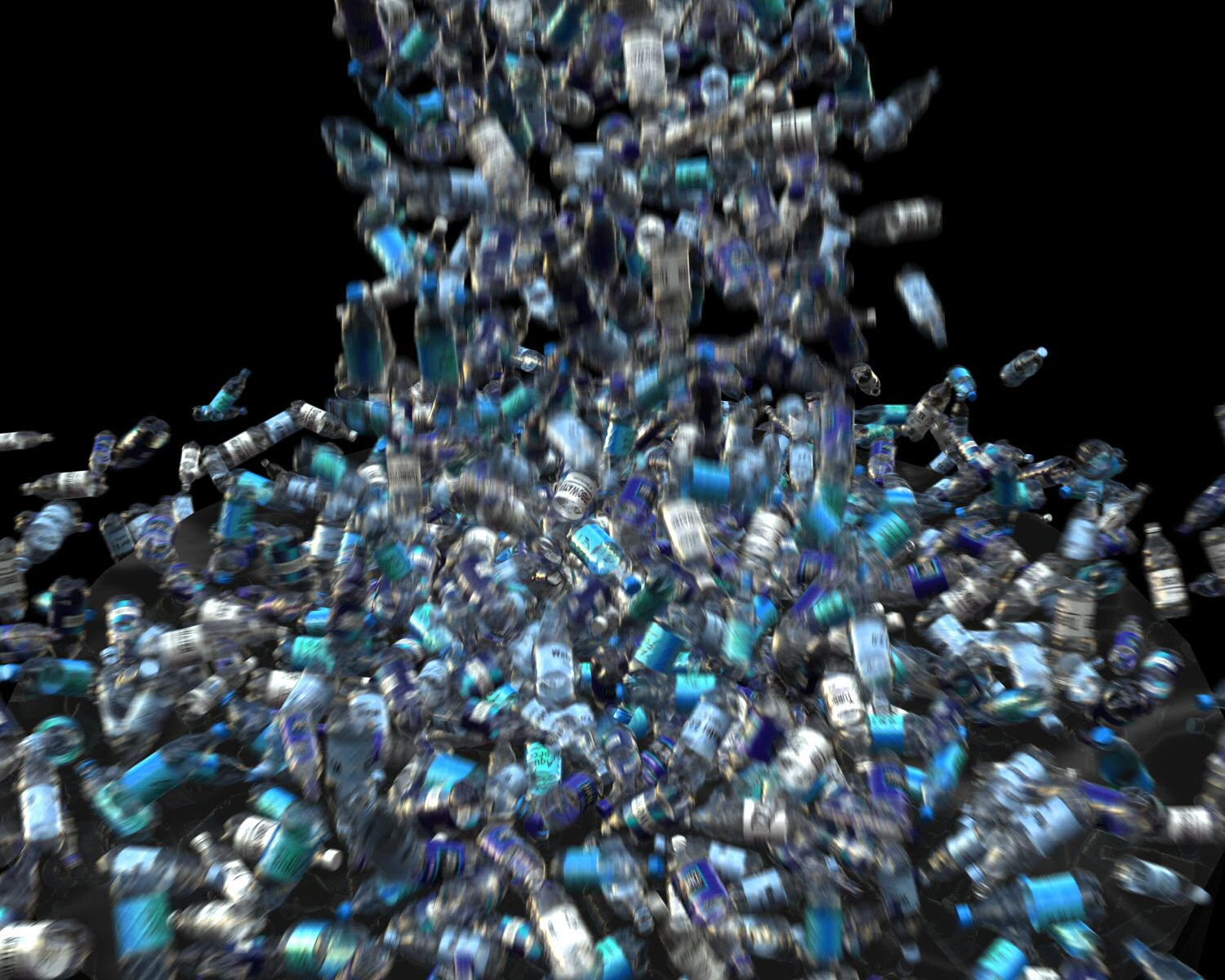 Environmental Impacts
Life Cycle Impacts: Production us =52 Billion 1 liter bottles/yr
This requires:
100 billion gallons of water
and
over 50 million barrels of oil
Just to make the bottles for the US
pacinst.org/publication/bottled-water-and-energy-a-fact-sheet/
[Speaker Notes: 72 billion gallons of water is equal to over 100,000 olympic swimming pools! (50 m x 25 m x 2m)]
Life Cycle Impacts: Transport
A billion bottles of water are transported each week in the US by Boat, Train, and Truck
 That’s 18,200 tons Carbon Dioxide each week pumped into the air.
Life Cycle Impacts: Disposal
US plastic bottle recycling rate: 
	2015 = 32%; 2018 = 29%
 Oregon plastic bottle recycle rates:  
	2012 = 71%
	2015 = 64%
	2018 = 90% Why? Redemption went  from 5 cents 		to 10 cents.
 
*https://www.oregon.gov/OLCC/pages/bottle_bill.aspx
**http://www.plasticsrecycling.org/news-and-media/424-november-5-2015-plastic-bottle-recycling-rate-report-release
Life Cycle Impacts: Disposal
Plastics do not biodegrade, they photodegrade  
 Empty bottles eventually fill with water and sink. 
 The polystyrene bottle caps will float for decades.
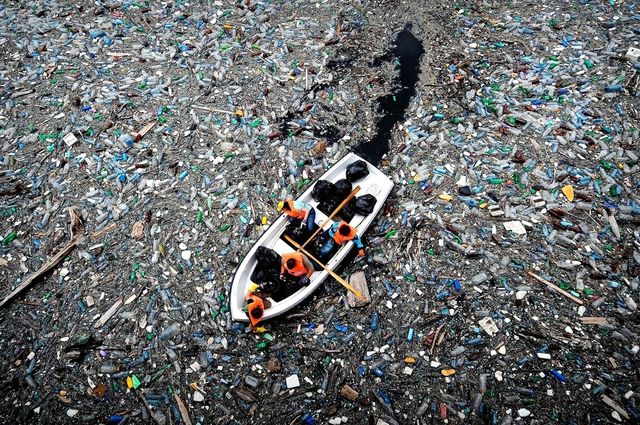 www.bloomberg.com/slideshow/2012-10-02/the-life-of-a-plastic-water-bottle.html#slide15
[Speaker Notes: Explain biodegrade vs photodegrade.

Anyone ever heard of the Pacific garbage patch???

(LEFT) Volunteers in orange life vests row through a sea of floating debris and plastic bottles while trying to clear a clog at Vacha dam near Krichim, Bulgaria.
"Manufacturers say PET is green because it's 100 percent recyclable," says the Plastic Pollution Coalition's Russo. "But nobody's able to collect 100 percent of the plastic. The problem is that these bottles are meant to be thrown away."]
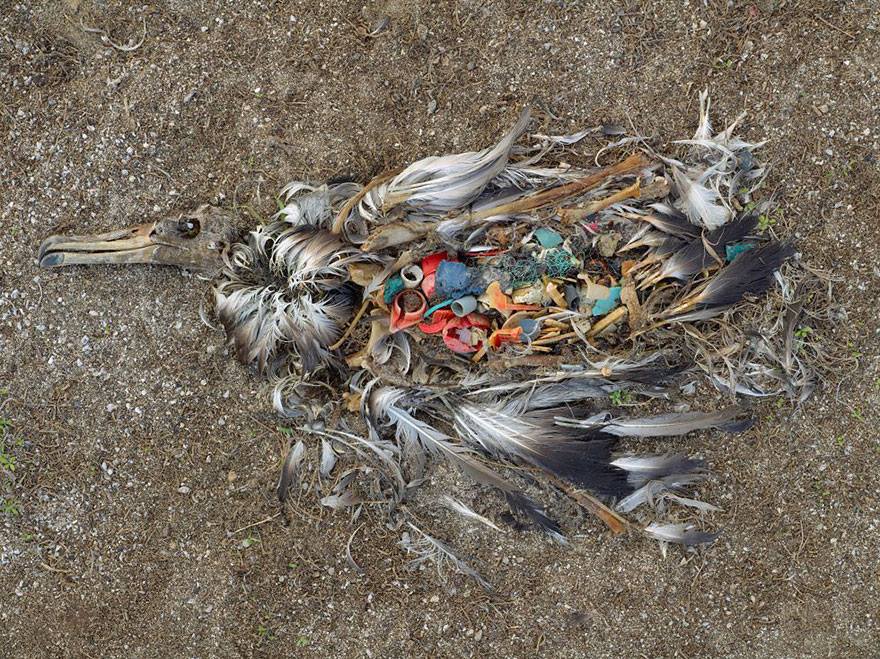 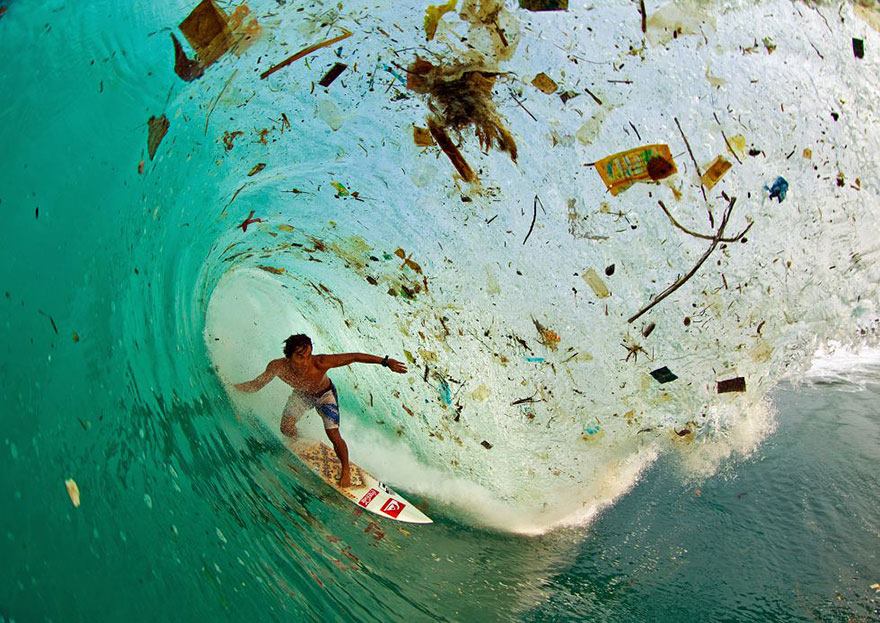 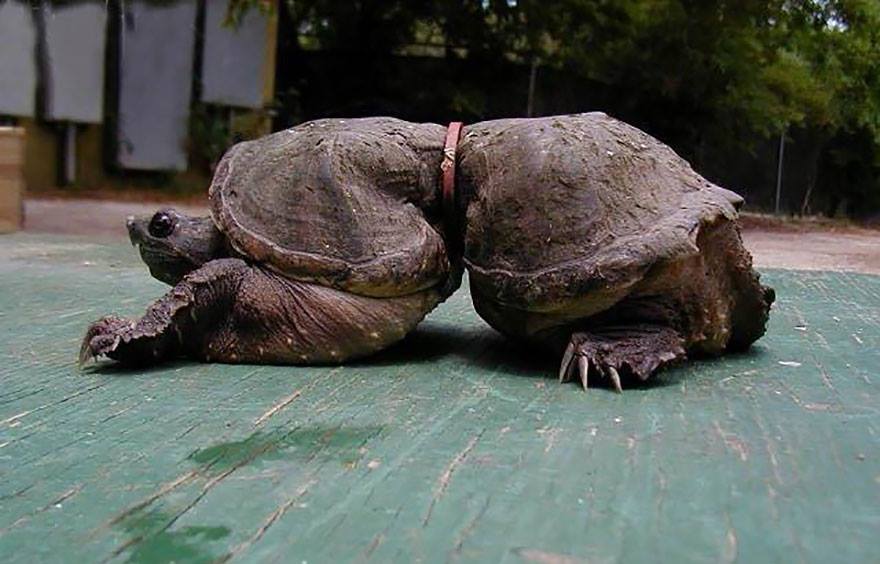 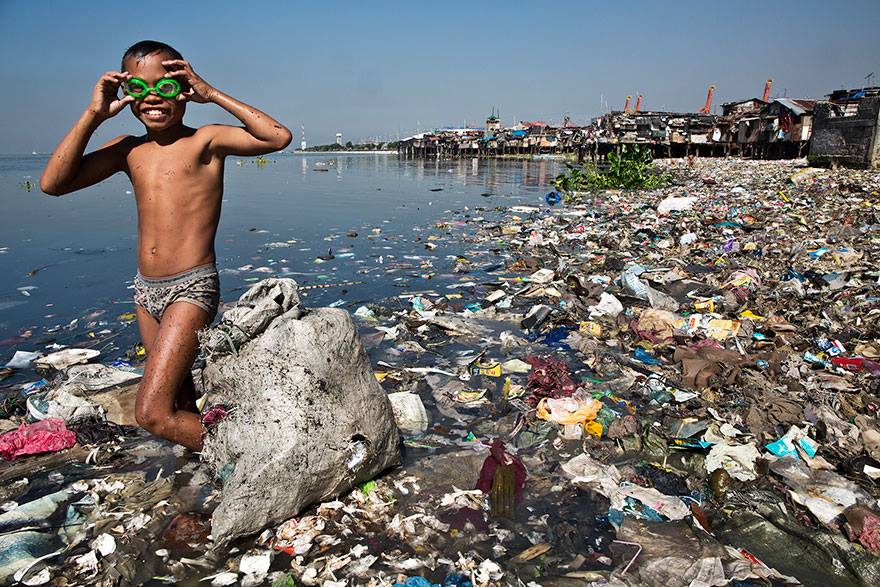 [Speaker Notes: Albatross starve to death because their stomachs are full of plastic so they don’t eat.]
Life Cycle Impacts: Footprint
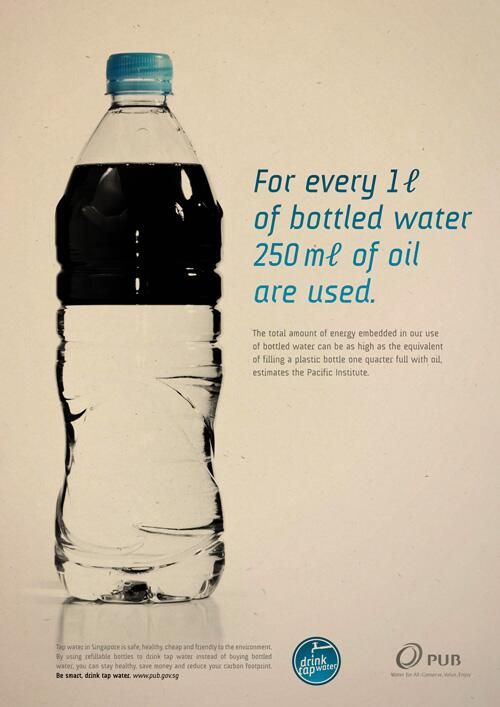 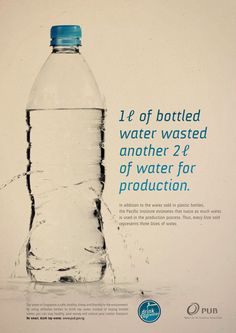 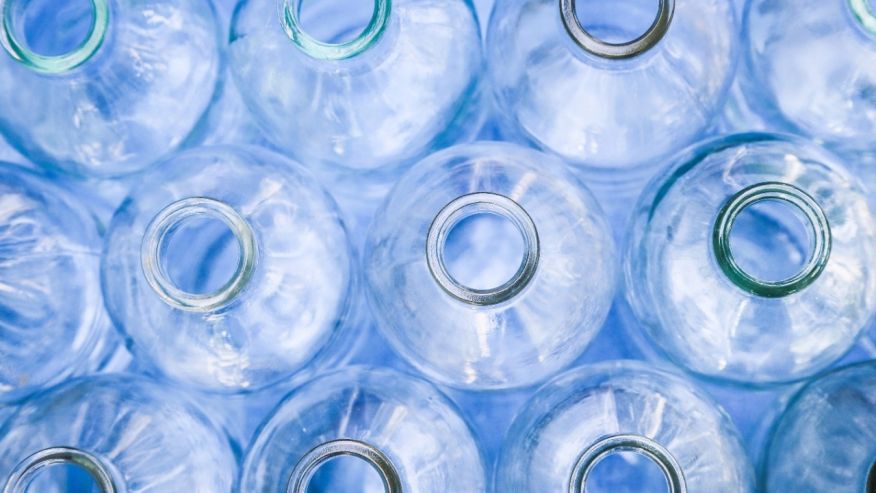 Economic Impacts:	For YouMy Friend!
http://a57.foxnews.com/images.foxnews.com/content/fox-news/health/2016/04/27/4000-sickened-in-spain-how-does-virus-get-into-bottled-water/_jcr_content/par/featured-media/media-0.img.jpg/876/493/1461758692549.jpg?ve=1&tl=1
Price differences
Corvallis Tap Water = 3 gallons for a penny—300 gallons for a dollar
Brita Filter Pitcher ($25.00) and filter ($8.00) 
The filter alone gets us to $0.10 to $0.12 /gal.
Bottled Waters: 
Mt. Shasta = $2.56/gal
Dasani = $3.38/gal
Aquafina = $3.77/gal
Perrier = $5.03/gal
Park City “Ice” Water                                                     = $18.00/gal
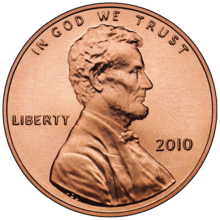 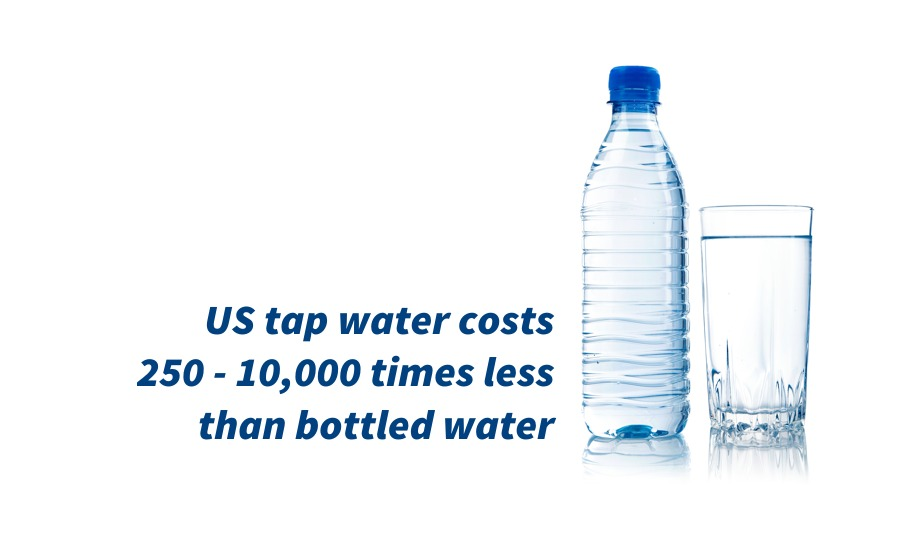 Who Dominates the Market In Oregon?
Nestle = 29%
 Crystal Geyser (currently with Dannon)= 20%
 Pepsi = 20%
 Coca-Cola = 18%
 Others = EartH20 and other smaller bottlers who are our neighbors = 6%
[Speaker Notes: Should we leave this?? - Melva]
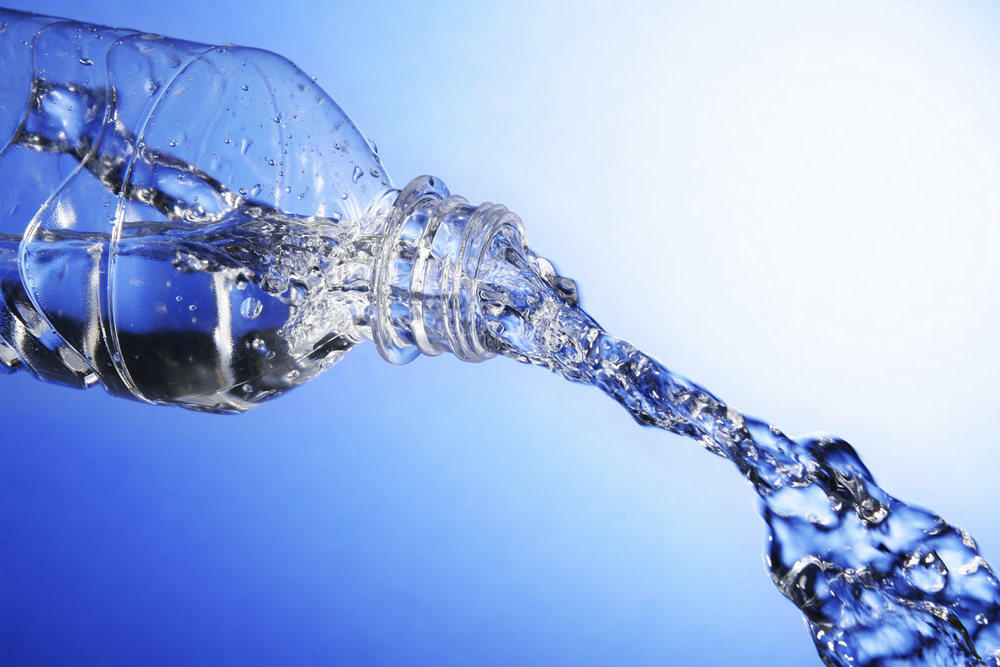 Recent Backlash
https://static1.squarespace.com/static/5101685be4b00028821c175e/51023156e4b0145933797a00/51023156e4b0145933797a01/1359098202512/bottle-pour.jpg
90 U.S. universities have banned the sale of bottled water* 
*Everblue News, 2018
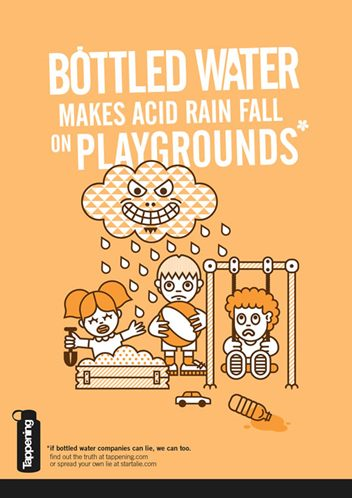 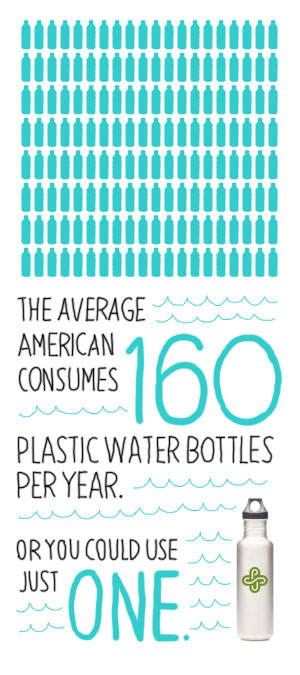 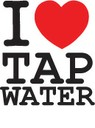 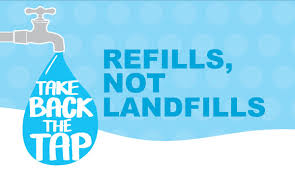 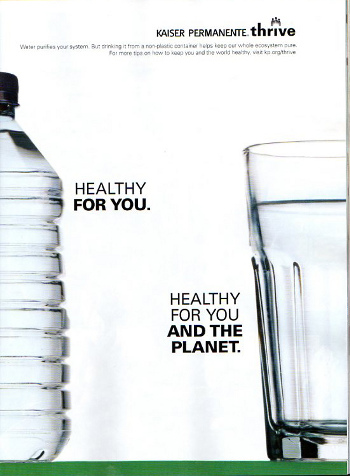 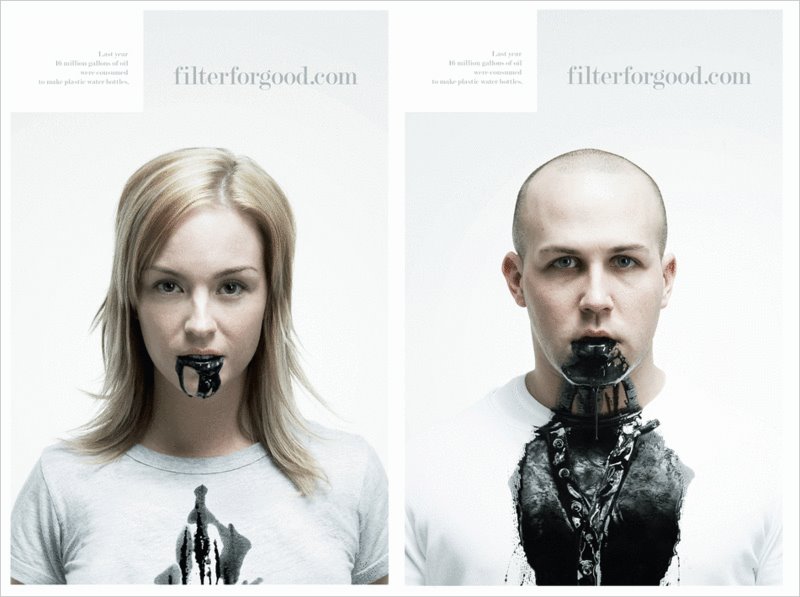 http://takebackthetap.org/
[Speaker Notes: If bottled water companies can lie, why can’t we?]
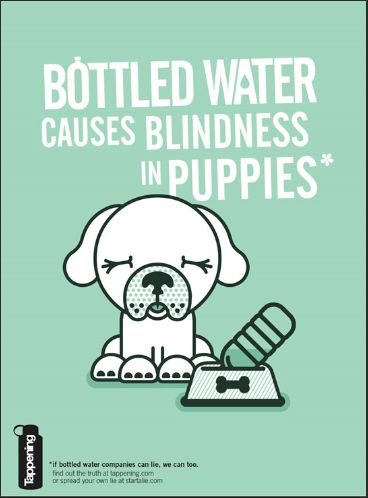 But…there is a New trend. Is this the answer?????
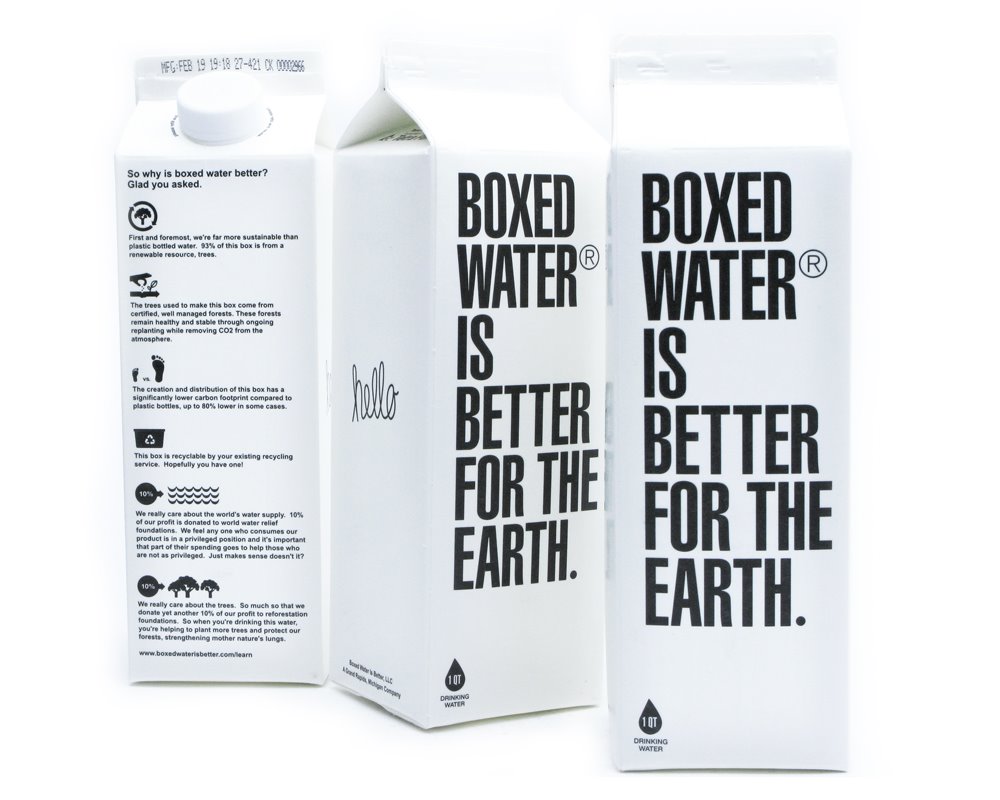 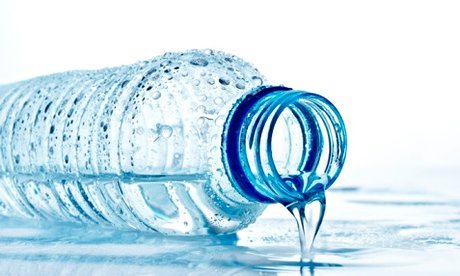 ReThink
https://i.guim.co.uk/img/static/sys-images/Guardian/Pix/pictures/2015/5/29/1432910465076/Bottle-of-water-007.jpg?w=620&q=55&auto=format&usm=12&fit=max&s=c2354322a8e0723472689fddd1e509f8
Rethink Bottled Water
Remember
Tap water is better regulated than bottled water, has a smaller footprint, generates less pollution.
Action
Steve’s suggestion: Buy a bottle of water, refill it fifty times, recycle it.
Rethink
Why not try tap water?  Encourage others. Don’t provide bottled water in your home.
Redeem bottles—hey it’s 10 cents a pop!
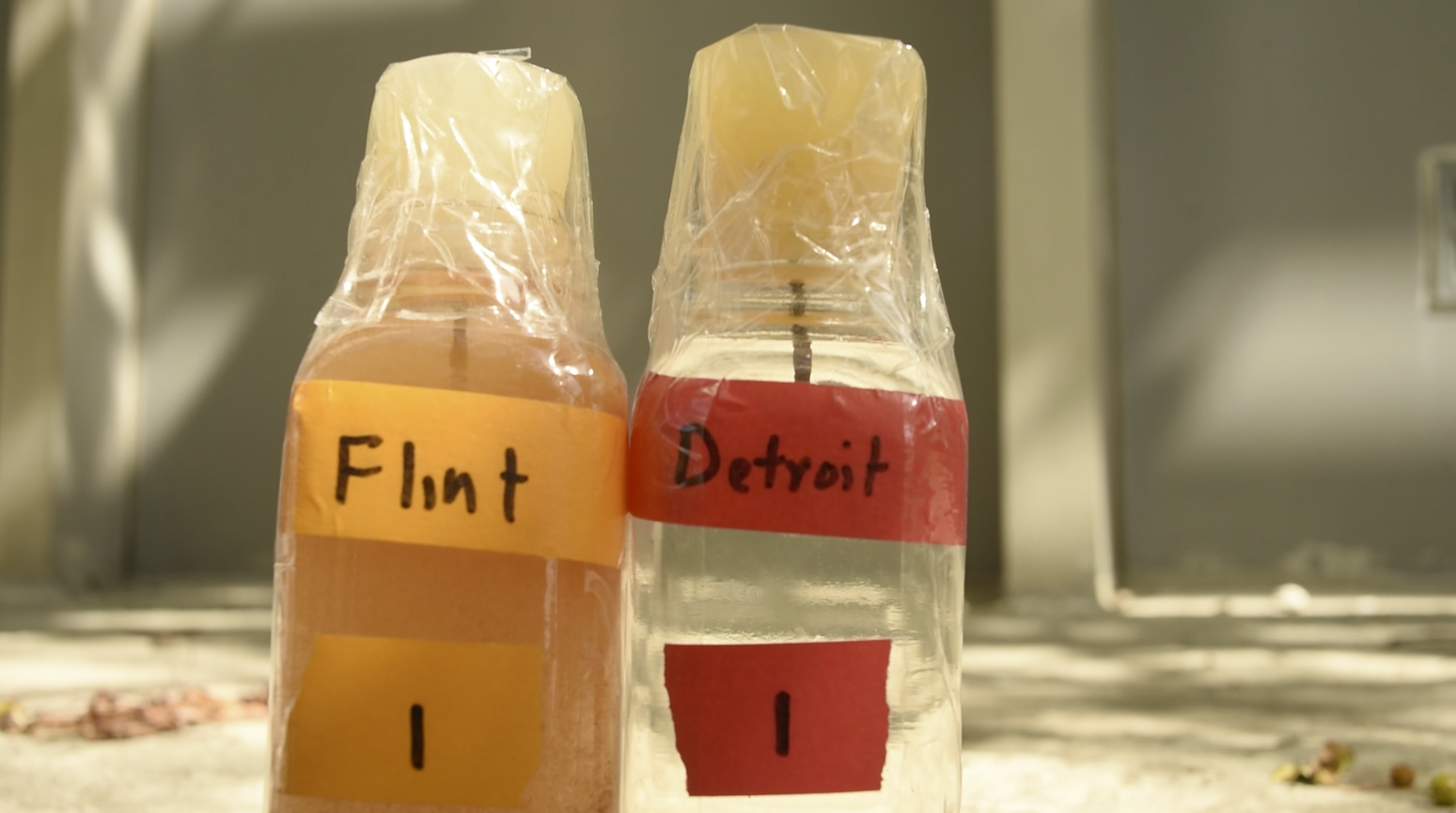 “Arguments for or against bottled water are more than environmental or economic—they have deeper psychological, philosophical, and ideological implications and social subtexts.”  
-Peter Gleick, Bottled and Sold
RETHINK WATERSave resources-Save Money!
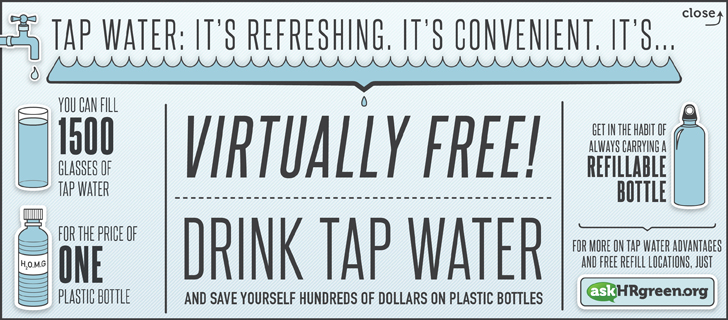 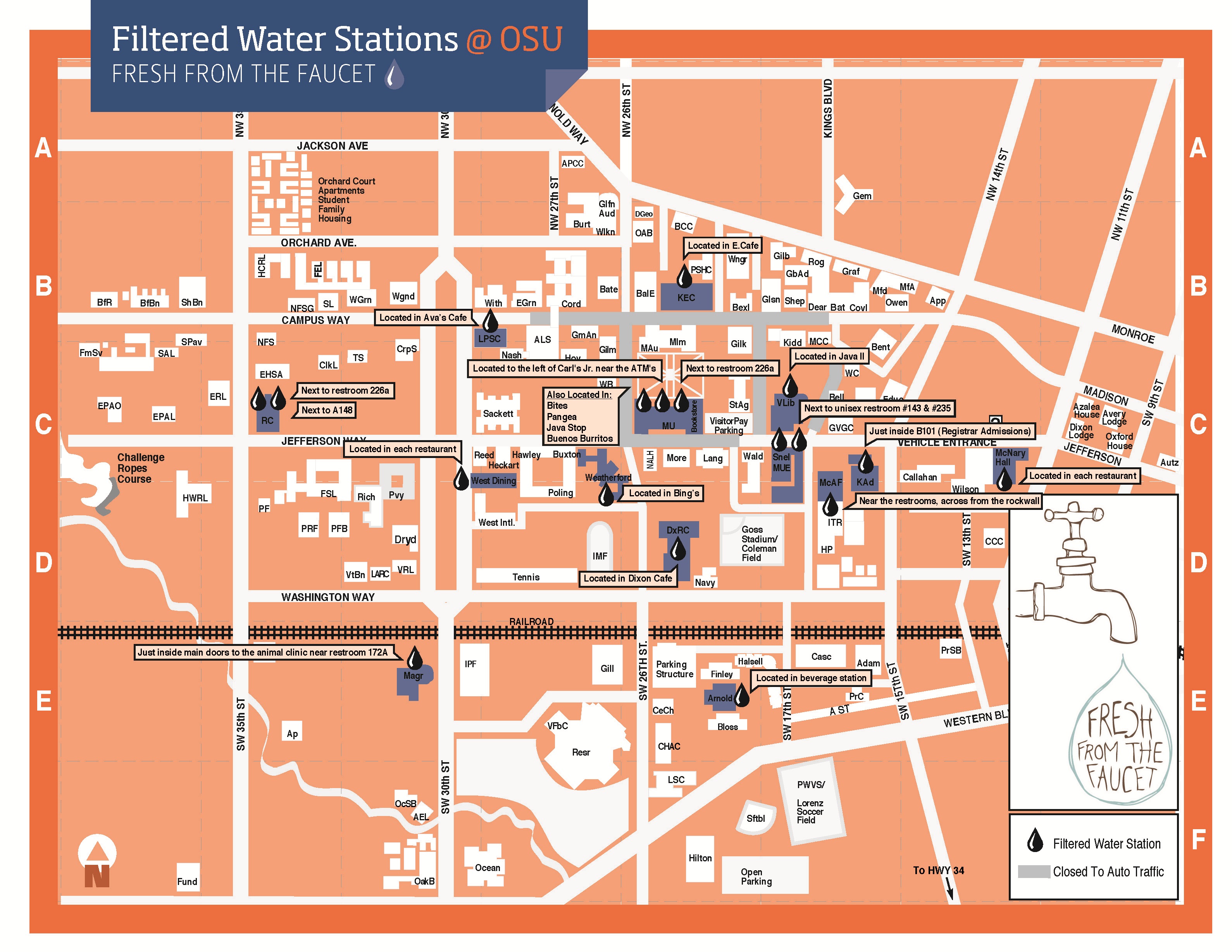 [Speaker Notes: OSU’s initiative to offer filtered water to students with refillable bottles.]
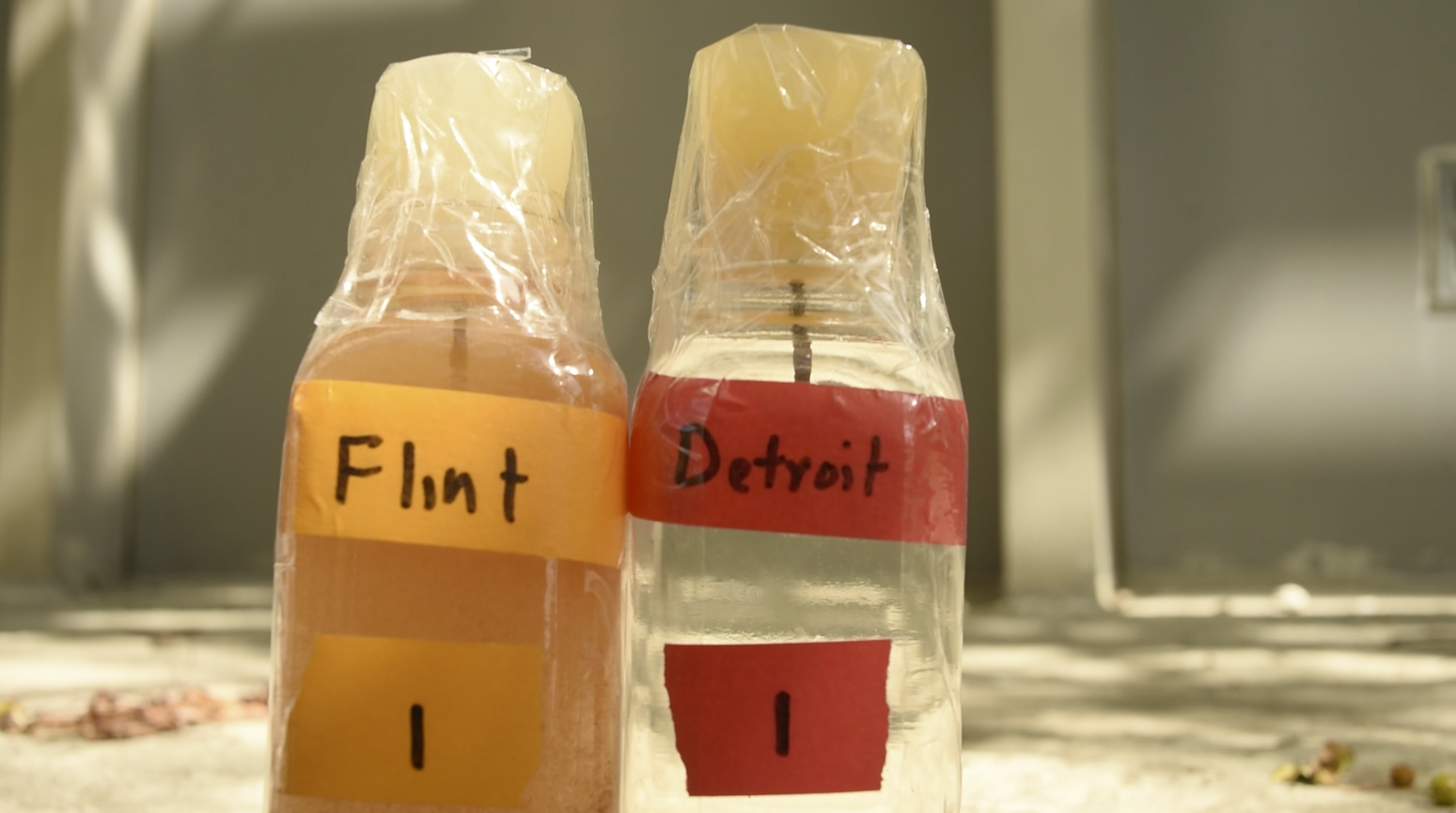 “Arguments for or against bottled water are more than environmental or economic—they have deeper psychological, philosophical, and ideological implications and social subtexts.”  
-Peter Gleick, Bottled and Sold